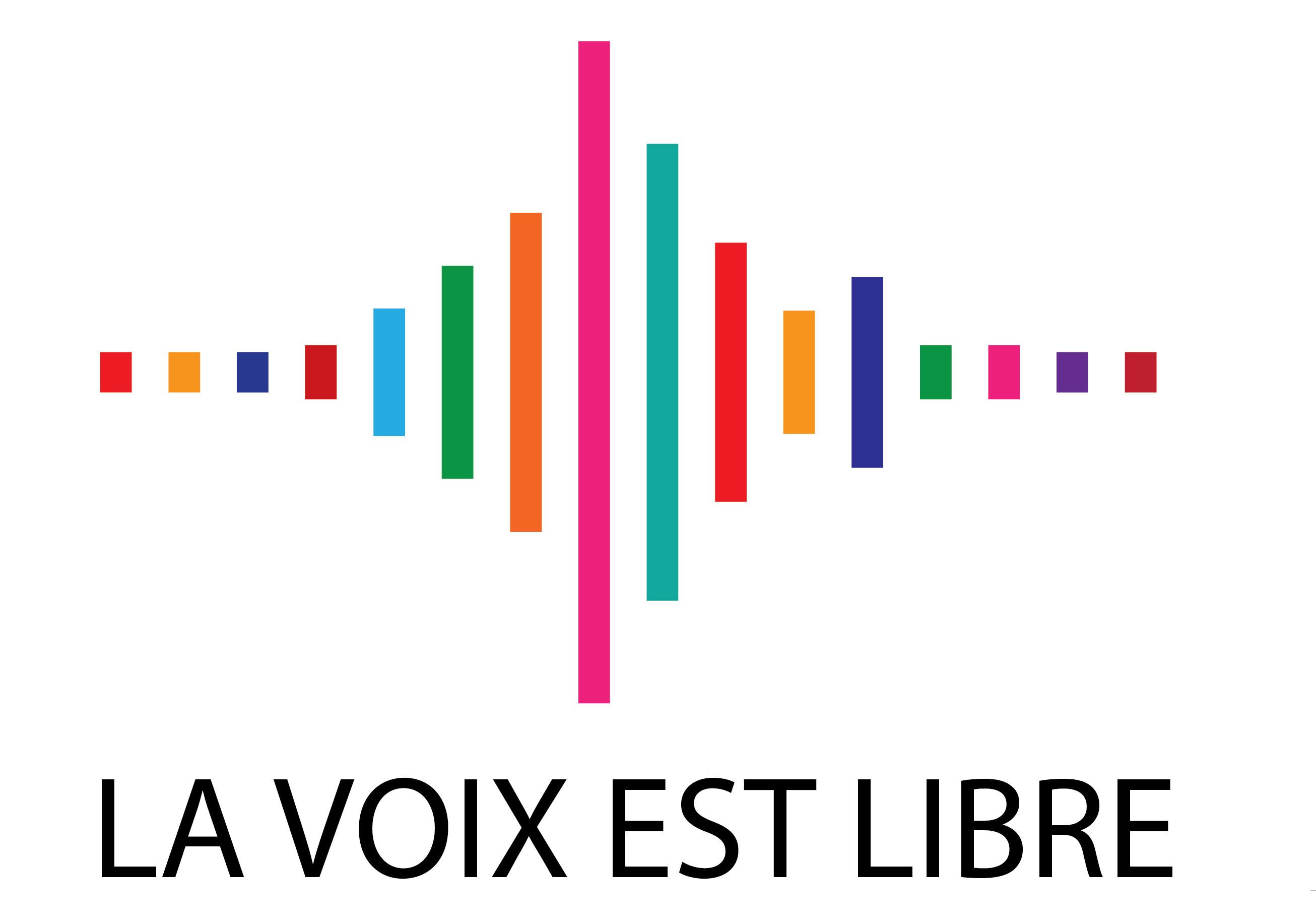 LA VOIX
EST LIBRE
Participation et délibération citoyenne
Comment en est-on arrivé à désintéresser le citoyen de la chose politique ?
DÉMOCRATIE, subst. fém. : Régime politique, système de gouvernement dans lequel le pouvoir est exercé par le peuple, par l'ensemble des citoyens;
La démocratie a 3000 ans, les élections ont 200 ans, les partis politiques ont 150 ans;
Le système des élections a été mis en place à la fin du 18e siècle (révolutions FR et US) par des personnes qui désiraient sciemment éviter la véritable démocratie (E-J Sieyes) ;
 En Belgique, l’élection s’impose donc aux congressistes de 1830 comme mode exclusif de désignation des représentants de la nation, sans susciter aucune discussion de principe;
On a remplacé l’aristocratie héréditaire par une aristocratie élective.
Pourquoi proposer une alternative au modèle électoral actuel ?
Représentativité (profils); 
3,49% de la population belge sont affiliés à un parti politique;
Redevabilité trop espacée;
Crainte des élections à venir (ex: Bruno Tobback);
Professionnalisation du métier;
Immobilisme face aux « affaires »;
Désenchantement avéré face aux abus de pouvoir, aux collusions, à l’opposition systématique stérile, aux favoritismes, aux passe-droits, à la langue de bois, au clientélisme, à l’influence des lobbies, à l'électoralisme et au népotisme;
Le système n’a jamais évolué avec son temps.
Pourquoi proposer le tirage au sort ?
Il faut éviter que le pouvoir soit toujours concentré dans les mêmes mains ;
Il faut renouveler les dirigeants plus fréquemment;
Tous les citoyens sont capables de réfléchir et de débattre;
L’élection n’assure pas la compétence des dirigeants;
La représentativité de l’échantillon garantit la légitimité de la décision;
Le tirage au sort limitera le décrochage de la population par rapport aux questions politiques.
Quelles sont les questions à se poser avant de lancer un processus de participation et délibération citoyenne ?
Quelles attentes et objectifs initiaux?
Quelles relations et quel statut par rapport aux processus de décision existants ?
Quelle représentativité et quel recrutement des participants ?
Quel soutien politique ?
Quel soutien administratif ?
Qui pilote, organise et anime ?
Quelle place pour les experts ?
Quelles questions poser ? (énoncé, test,…)
Qui formule la(les) question(s) ?
Quelles sont les limites des compétences politiques ? 
Quelles méthodes pour que tous participent réellement ?
Comment organiser un feedback vers les participants et autres citoyens ?
Comment assurer la pérennité ?
Comment élargir le débat  ?
Quel budget prévoir ?